Adolescenza e lavoro part time
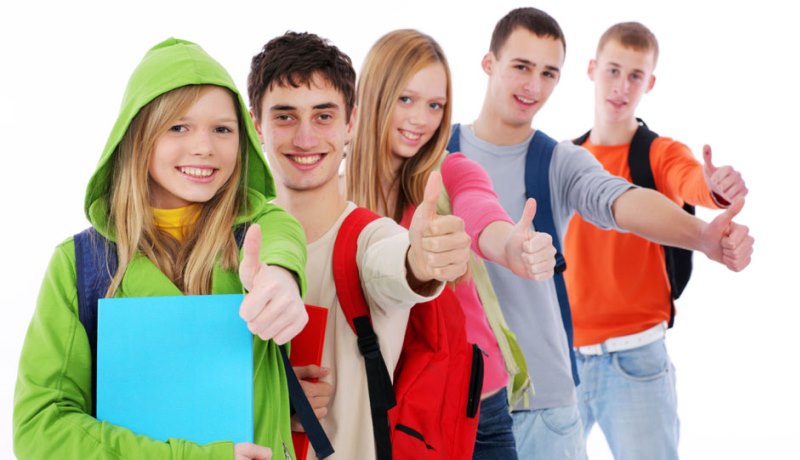 Gli adolescenti rappresentano una parte importante dei lavoratori part time. Che siano interessati a lavorare dopo la scuola, nei weekend o soltanto nelle vacanze estive, esistono diverse opportunità di lavoro per un ragazzo volonteroso. Un adolescente dotato di spirito imprenditoriale può anche dare inizio ad una piccola attività in proprio.
Prof. Francesco Cannizzaro – Specialista in Pedagogia, Bioetica e Sessuologia
27/09/2019
1
Adolescenza e lavoro part time
Cerca di capire che tipo di lavoro sta cercando il ragazzo/a prima di provare ad aiutarlo.
Il tipo migliore di lavoro per un giovane è quello che gli permetterà di sviluppare le proprie capacità o di accumulare esperienza nel settore in cui spera di trovare lavoro successivamente.
Un lavoro piacevole o divertente gli permetterà di sviluppare una buona etica del lavoro, nonché un impegno crescente nei confronti della propria professione. Le persone, e soprattutto gli adolescenti, hanno possibilità molto più alte di avere successo e di conservare la propria posizione se fanno un lavoro che apprezzano.
Se l’obiettivo del lavoro part time è quello di guadagnare, il tipo di lavoro potrebbe essere meno importante dello stipendio.
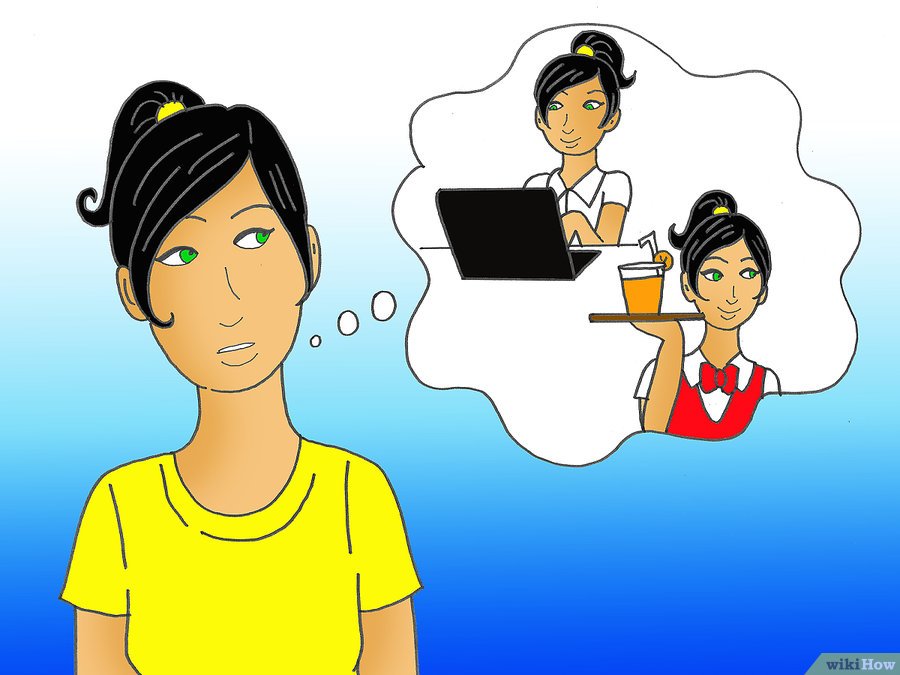 27/09/2019
2
Adolescenza e lavoro part time
Usa la tua rete di contatti.
La maggior parte degli adolescenti non conosce molti adulti e non ha sviluppato una propria rete di relazioni sociali che li possa aiutare a trovare lavoro.
Contatta tutte le persone che conosci nel settore in cui l’adolescente sta cercando lavoro. La gente sarà più disponibile a dare una possibilità ad un ragazzo se questi gli verrà consigliato da un conoscente.
Racconta ad amici e colleghi che stai cercando un lavoro part time per un adolescente e spiega loro che tipo di lavoro vorrebbe fare. Non si sa mai, qualcuno potrebbe aiutarti.
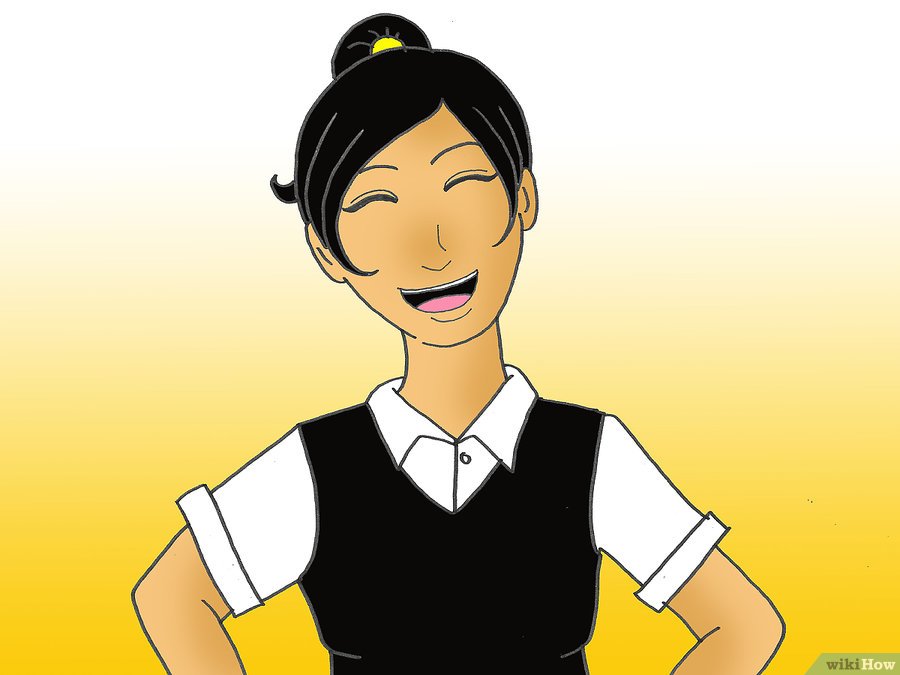 27/09/2019
3
Adolescenza e lavoro part time
Entra nelle sedi delle attività di suo interesse per chiedere se c’è bisogno di manodopera.
Molte imprese, di norma, assumono lavoratori part time per qualche periodo di tempo particolarmente impegnativo o per l’estate, ma non hanno bisogno di mettere annunci perché il posto di lavoro viene subito occupato. 
Le seguenti attività sono adatte per provare a chiedere se c’è qualche posizione disponibile: negozi al dettaglio di qualsiasi tipo, dal fruttivendolo, al ferramenta, al negozio di vestiti, fast food e ristoranti, animazione tempo libero. 
Anche se potrebbe non essere il lavoro a lungo periodo che ha in mente l’adolescente, può essere una buona occasione per fare esperienza.
Hotel, residence e attrazioni turistiche assumono spesso adolescenti per lavoretti part time nella stagione estiva.
Campi sportivi di vario tipo. Molte delle imprese che aprono o sono particolarmente attivi nella bella stagione si basano spesso sui lavoratori part time.
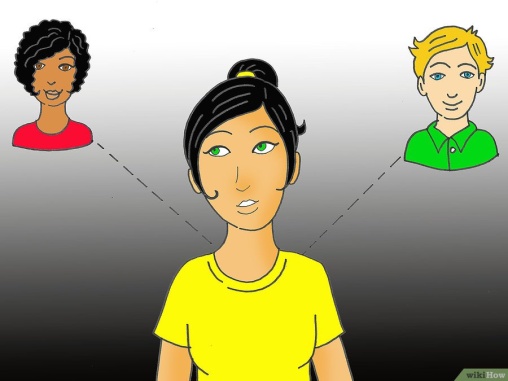 27/09/2019
4
Adolescenza e lavoro part time
Controlla le offerte promosse delle istituzioni governative.
Musei, biblioteche e attività statali o comunali potrebbero gestire programmi volti a creare opportunità di lavoro per adolescenti e giovani.
Le istituzioni potrebbero sponsorizzare dei programmi di stage estivo, offrendo opportunità di lavoro in vari campi. 
Puoi trovare le informazioni necessarie sul sito del tuo comune, della tua regione, o sui siti dei vari ministeri.
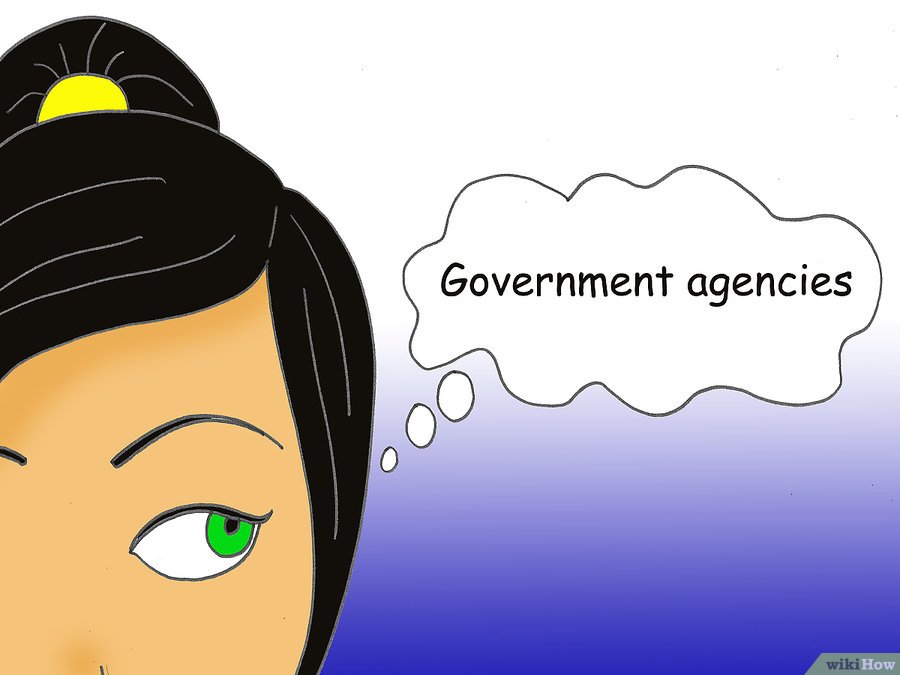 27/09/2019
5
Adolescenza e lavoro part time
Non sempre i posti di lavoro per adolescenti sono pagati.
I genitori però potrebbero provare a consultarsi con esperti del settore, chiedendo loro di “assumere” il figlio come apprendista. Se ad esempio un ragazzo è interessato al mondo delle auto, perché non fargli fare esperienza in un’officina?
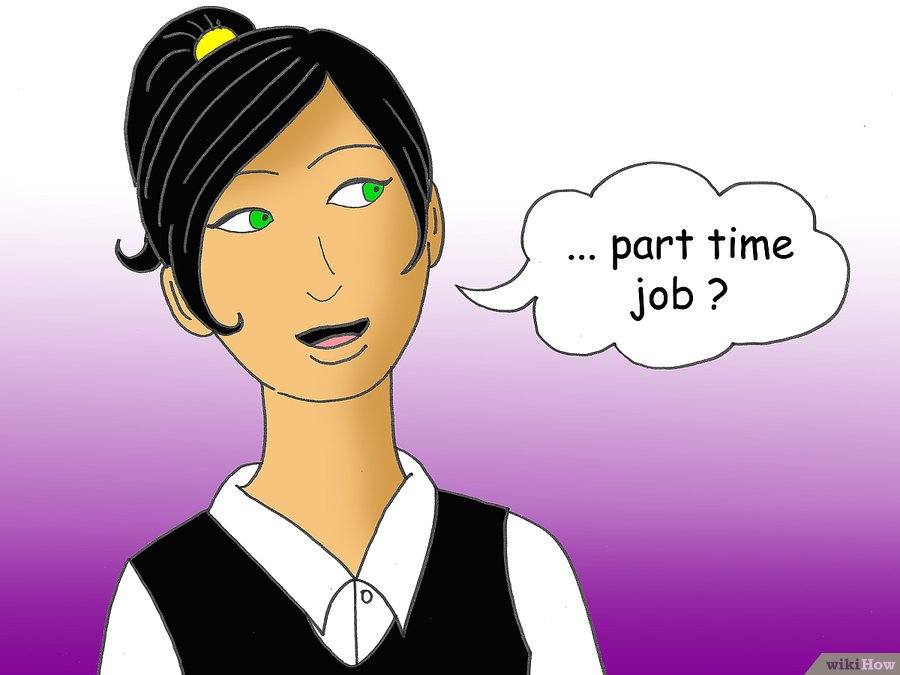 27/09/2019
6
Adolescenza e lavoro part time
Dare ripetizioni scolastiche.
Gli adolescenti potrebbero anche provare a dare ripetizioni a ragazzi e bambini più piccoli, occupazione che li aiuterà a migliorare a loro volta nelle materie trattate.
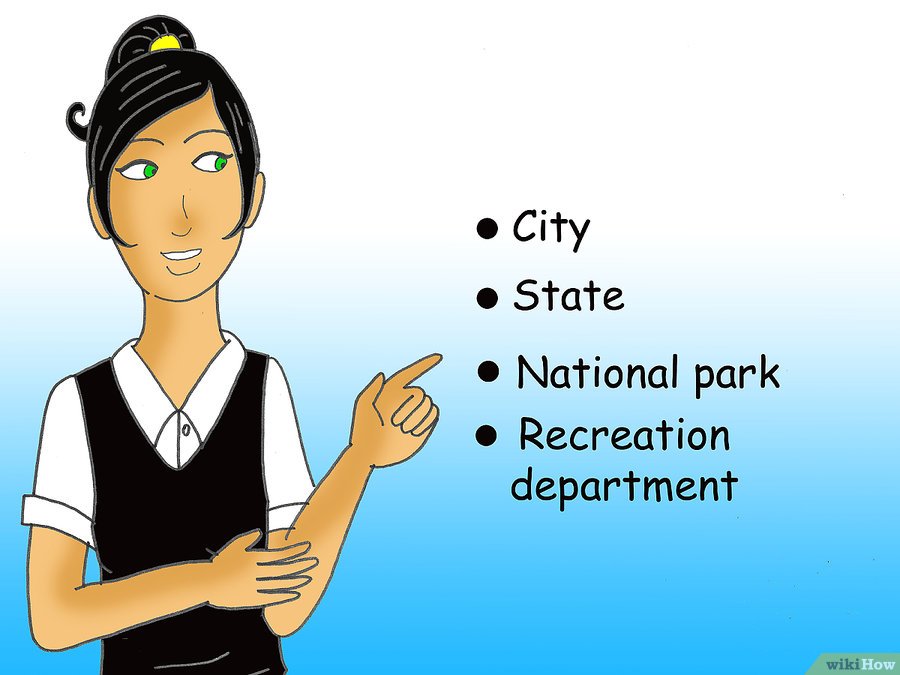 27/09/2019
7
Adolescenza e lavoro part time
Controlla i siti che offrono occasioni lavorative pensate per ragazzi.
Linkedin e Facebook, per esempio, sono ottimi siti su cui trovare lavoretti part time, come per esempio quello della scrittura freelance.
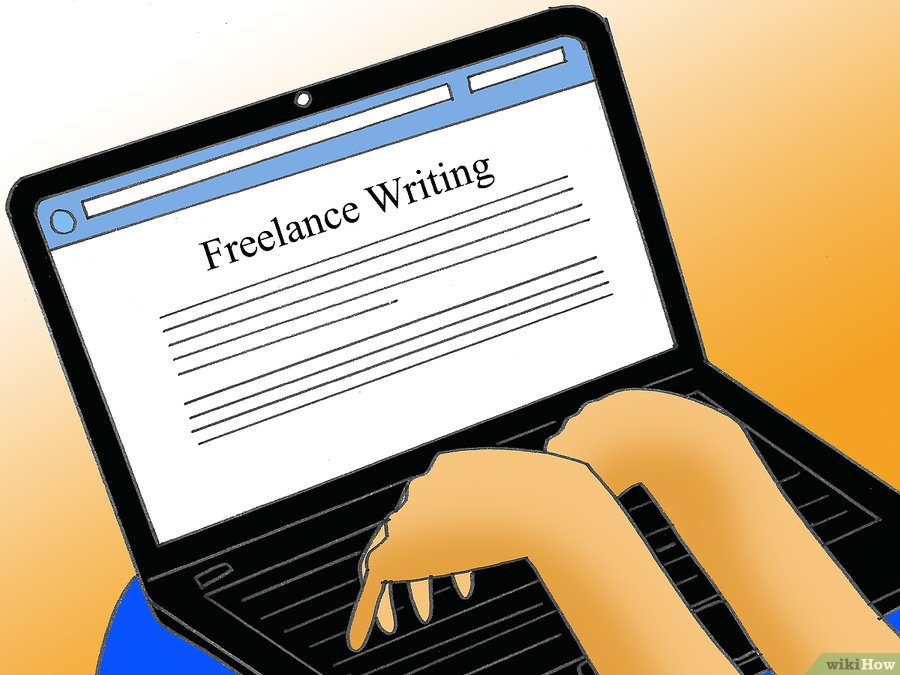 27/09/2019
8
Adolescenza e lavoro part time
Incoraggia il ragazzo a diventare il capo di sé stesso e a inventare il proprio lavoro (1)
Spesso nel tuo quartiere potrebbero esserci diverse possibilità lavorative, come ad esempio:
Fare il babysitter, se all’adolescente piacciono i bambini. Incoraggialo a fare gruppo con gli amici per pubblicizzare i propri servizi da babysitter; in questo modo aumenterà le possibilità di potersi assumere un incarico qualora ce ne fosse bisogno. 
Un ragazzo interessato a questo settore potrebbe valutare l’idea di fare un corso di pronto soccorso, in modo da essere preparato a gestire le emergenze.
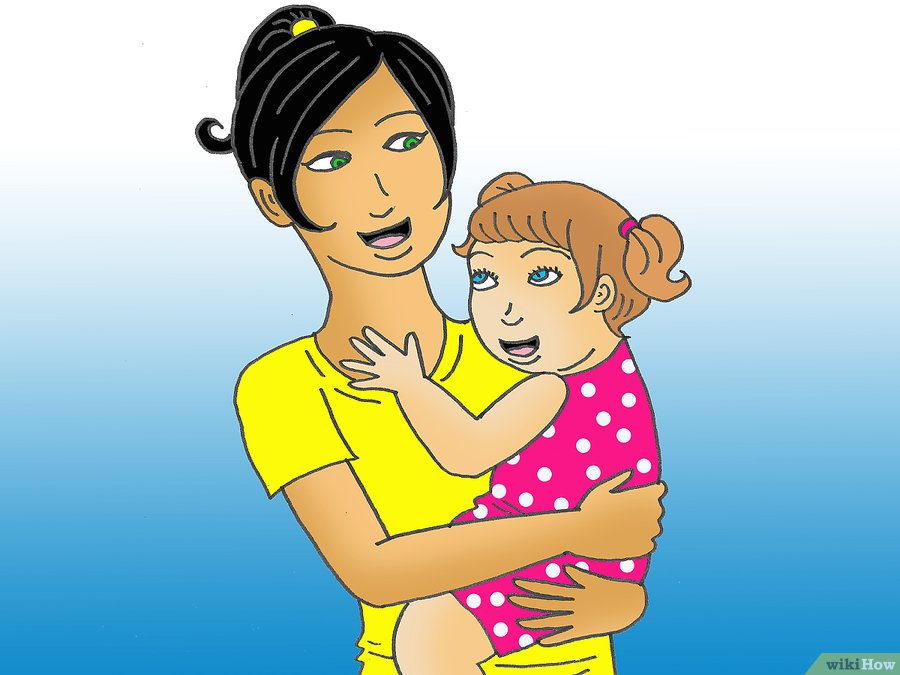 27/09/2019
9
Adolescenza e lavoro part time
Incoraggia il ragazzo a diventare il capo di sé stesso e a inventare il proprio lavoro (2)
Prendersi cura degli animali per proprietari impegnati e che cercano qualcuno che porti a spasso il loro cane o che gli dia da mangiare quando è in vacanza.
Fare il giardiniere. Un adolescente può offrire i propri servizi come giardiniere per tutto l’anno. In primavera ed estate si può tagliare l’erba, spuntare le siepi e prendersi cura dei giardini; in autunno si possono raccogliere le foglie e pulire i cortili; in inverno è possibile spalare la neve.
Fare le pulizie. Se il ragazzo è bravo a farle e non gli dispiace quest’occupazione, fare le pulizie in casa d’altri ogni settimana o ogni due settimane può essere un lavoretto part time remunerativo.
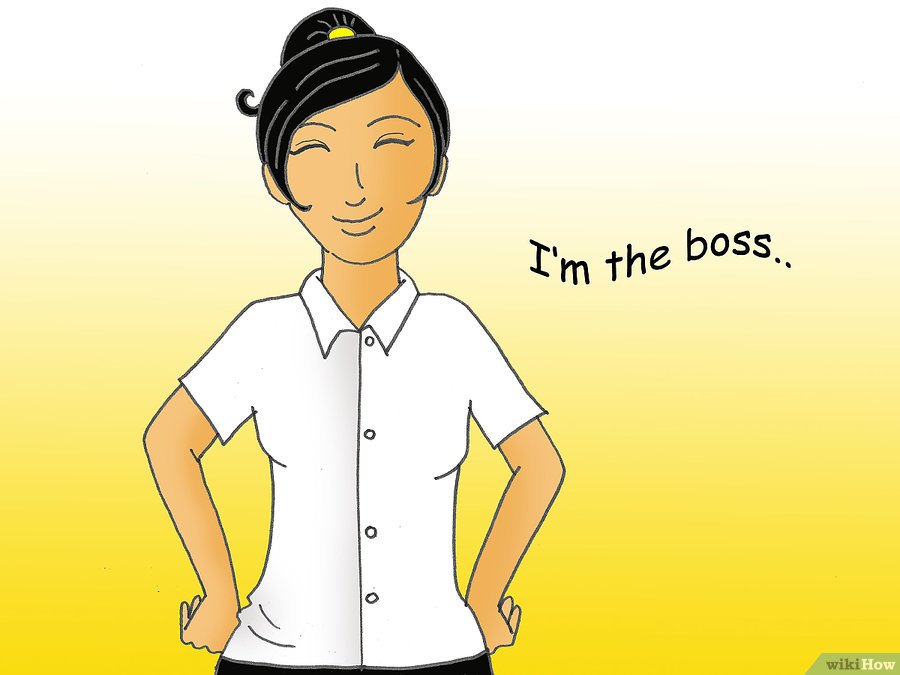 27/09/2019
10
Adolescenza e lavoro part time
Incoraggia il ragazzo a diventare il capo di sé stesso e a inventare il proprio lavoro (3)
Fare commissioni per persone impegnate, come ad esempio andare al supermercato o a ritirare i panni in lavanderia. A seconda di dove vive il ragazzo e dalla disponibilità di trasporto pubblico locale, però, per svolgere questo tipo di lavoro potrebbe esserci bisogno di avere almeno un motorino.
Insegnare agli altri qualcosa in cui è bravo. Se il ragazzo sa usare il computer molto bene e ha tanta pazienza, potrebbe insegnare come si fa alle persone anziane. Se sa suonare la chitarra, potrebbe dare lezioni di musica a ragazzi più piccoli o coetanei.
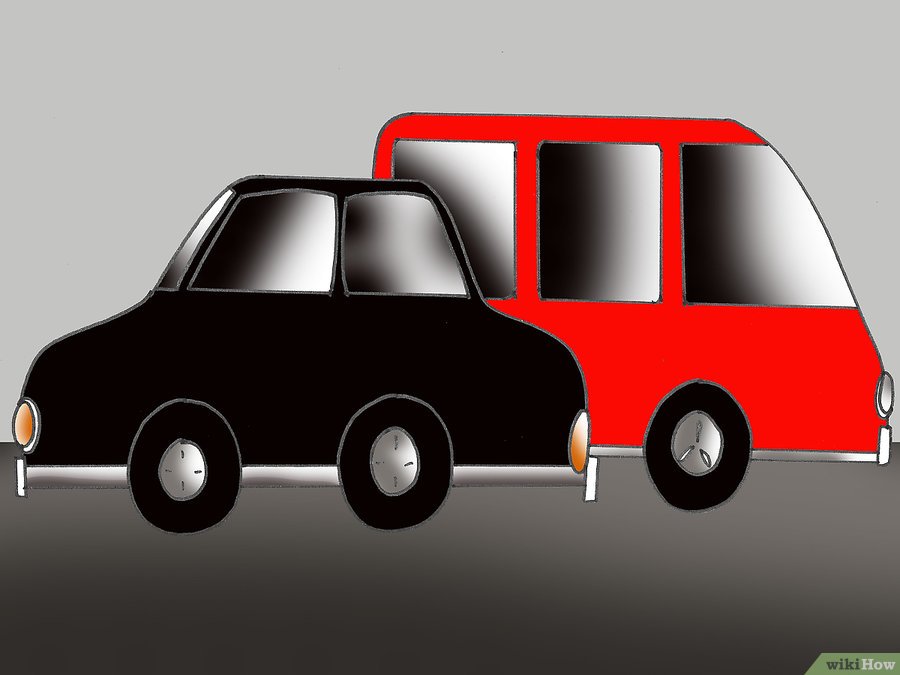 27/09/2019
11
Adolescenza e lavoro part time
Ultimi consigli:
Lo studio prima di tutto: i voti sono importanti. Non farti prendere la mano dall’idea di guadagnare.
Se finisci nei guai, contatta subito i tuoi genitori.
Cerca di essere sincero e di impegnarti nel tuo lavoro.
Lavora per fare esperienza, non solo per guadagnare.
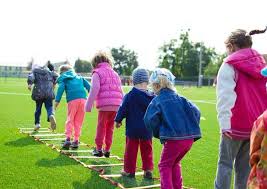 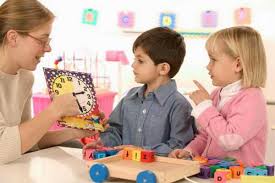 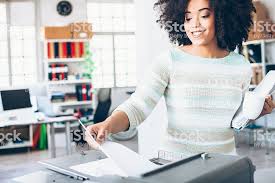 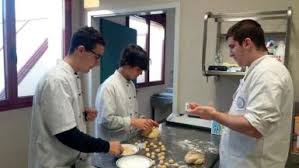 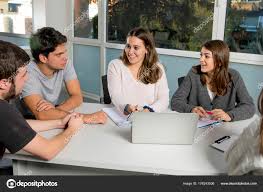 FINE
27/09/2019
12
Confrontiamoci
Il lavoro minorile, spesso è una forma di sfruttamento che non fa provare ai ragazzi il giusto appagamento. Cosa fare in questi casi per non subire passivamente ingiustizie?
Come comportarsi se un figlio adolescente esprime il desiderio di svolgere un lavoro part time nei fine settimana o nel periodo estivo?
Come giudichi le forme di alternanza scuola-lavoro che si stanno realizzando nelle scuole superiori? Sono veramente opportunità per far conoscere agli studenti il mondo del lavoro?
Vale ancora la pena studiare tanto se le prospettive di lavoro sono sempre più ridotte e malpagate?
Molti studenti, durante le vacanze, estive cercano dei lavoretti per guadagnare i primi soldini e per fare le prime esperienze lavorative. Come giudichi queste esperienze?
27/09/2019
13